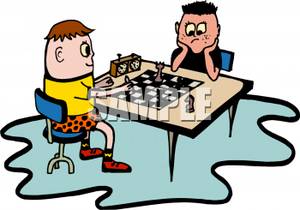 BAB 2 LOGIKA
novaola@yahoo.com
pengertian
Logika
Logika merupakan dasar dari semua penalaran (reasoning).  
Penalaran didasarkan pada hubungan antara proposisi atau pernyataan (statements).

Proposisi
Kalimat deklaratif yang bernilai benar (true) atau salah (false), tetapi tidak keduanya. 
Nama lain proposisi: kalimat terbuka.
2
Contoh :
Semua pernyataan di bawah ini adalah proposisi:
	(a)  13 adalah bilangan ganjil
	(b)  Soekarno adalah alumnus UGM.
	(c)  1 + 1 = 2
	(d)  8  akar kuadrat dari 8 + 8
	(e)  Ada monyet di bulan
	(f)  Hari ini adalah hari Rabu
	(g) Untuk sembarang bil. bulat n  0, maka 2n bil. genap
	(h)   x + y = y + x  untuk setiap x dan y bilangan riil
3
Contoh 

Semua pernyataan di bawah ini bukan proposisi 
   (a) Jam berapa kereta api Argo Bromo tiba di Gambir?
	 (b) Isilah gelas tersebut dengan air!	
   (c)  x + 3 = 8
   (d)  x > 3	 					

Kesimpulan: Proposisi adalah kalimat berita
4
Proposisi dilambangkan dengan huruf kecil p, q, r, …. 

Contoh:
	      p :  13 adalah bilangan ganjil.
		q :  Soekarno adalah alumnus UGM.
		r :  2 + 2 = 4
5
Mengkombinasikan Proposisi
Misalkan p dan q adalah proposisi. 
	1. Konjungsi (conjunction) :  p dan q
          Notasi  p  q,
	2. Disjungsi (disjunction) : p atau q
          Notasi: p  q
	3. Ingkaran (negation) dari p :  tidak p 
          Notasi: p
 
p dan q disebut proposisi atomik
Kombinasi p dengan q menghasilkan proposisi majemuk (compound proposition)
6
Contoh : Diketahui proposisi-proposisi berikut:				
    p : Hari ini hujan
	  q : Murid-murid diliburkan dari sekolah
	
 p  q : Hari ini hujan dan murid-murid diliburkan dari sekolah
 p  q : Hari ini hujan atau murid-murid diliburkan dari sekolah
    p	: Tidak benar hari ini hujan  (atau: Hari ini tidak hujan)
7
8
9
10
Proposisi majemuk disebut tautologi jika ia benar untuk semua kasus
11
Proposisi majemuk disebut kontradiksi jika ia salah untuk semua kasus.
12
13
Hukum-hukum Logika
14
15
Proposisi Bersyarat (kondisional atau implikasi)
Bentuk proposisi: “jika p, maka q”
Notasi: p  q
Proposisi p disebut hipotesis, antesenden, premis, atau kondisi
Proposisi q disebut konklusi (atau konsekuen).
16
Contoh
Jika saya lulus ujian, maka saya mendapat hadiah dari ayah
Jika suhu mencapai 80C, maka alarm akan berbunyi
Jika anda tidak mendaftar ulang, maka anda dianggap mengundurkan diri
17
Cara-cara mengekspresikan implikasi p  q:
Jika p, maka q	
Jika p, q
p mengakibatkan q (p implies q)
q jika p
p hanya jika q
p syarat cukup untuk q (hipotesis menyatakan syarat cukup (sufficient condition) )
q syarat perlu untuk p (konklusi menyatakan syarat perlu (necessary condition) )
q bilamana p	(q whenever p)
18
Contoh : Proposisi-proposisi berikut adalah implikasi dalam berbagai bentuk :
Jika hari hujan, maka tanaman akan tumbuh subur. 
Jika tekanan gas diperbesar, mobil melaju kencang.
Es yang mencair di kutub mengakibatkan permukaan air laut naik.
Orang itu mau berangkat jika ia diberi ongkos jalan.
Ahmad bisa mengambil matakuliah Teori Bahasa Formal hanya jika ia sudah lulus matakuliah Matematika Diskrit.
Syarat cukup agar pom bensin meledak adalah percikan api dari rokok.
Syarat perlu bagi Indonesia agar ikut Piala Dunia adalah dengan mengontrak pemain asing kenamaan.
Banjir bandang terjadi bilamana hutan ditebangi.
19
20
Perhatikan bahwa dalam implikasi yang dipentingkan nilai kebenaran premis dan konsekuen, bukan hubungan sebab dan akibat diantara keduanya.

Beberapa implikasi di bawah ini valid meskipun secara bahasa tidak mempunyai makna:

	“Jika 1 + 1 = 2 maka Paris ibukota Perancis”
	“Jika n bilangan bulat maka hari ini hujan”
21
Varian Proposisi Bersyarat
22
Contoh . Tentukan konvers, invers, dan kontraposisi dari:  
		“Jika Amir mempunyai mobil, maka ia orang kaya” 

Penyelesaian: 
	Konvers	: Jika Amir orang kaya, maka ia mempunyai
			 mobil
	Invers	: Jika  Amir tidak mempunyai mobil, maka ia
			  bukan orang kaya
	Kontraposisi: Jika Amir bukan orang kaya, maka ia 
			   tidak mempunyai mobil
23
Bikondisional (Bi-implikasi)
24
25
26
27
Modus Ponen
Kaidah Modus Ponens ditulis dengan cara : 



Modus ponen menyatakan bahwa 
	jika hipotesis p dan dan implikasi p  q benar, maka konklusi q benar.
Modus Tollen
Kaidah ini didasarkan pada tautologi 
	[~q Λ (p  q)]  ~p, 
Kaidah ini modus tollens ditulis dengan cara:
Silogisme Hipotetis
Kaidah ini didasarkan pada tautologi 
	[(p  q) Λ (q  r)]  (p  r). 
Kaidah silogisme ditulis dengan cara:
Silogisme Disjungtif
Kaidah ini didasarkan pada tautologi 
	[(p V q) Λ ~p]  q . 
Kaidah silogisme disjungtif ditulis dengan cara: